Focus Area 3:Prioritising the solutions, taking an integrated approach
Mike Holland, EMRC and Imperial
Runming Yao, Reading
Fangxin Fan, Imperial
Elsa Aristodemou, Imperial
Liora Malki-Epshtein, UCL
Objective for prioritisation
Obtain the maximum benefits for the resources that are available

What benefits?
The health of children and staff
Learning experience of the children
Working environment for children and staff
What resources?
School budget
National or local government grants
Insulation programmes, etc.
Broader initiatives by local authorities
Air quality action plans, local transport plans, etc.
Charities
Voluntary work e.g. by parents
Etc.
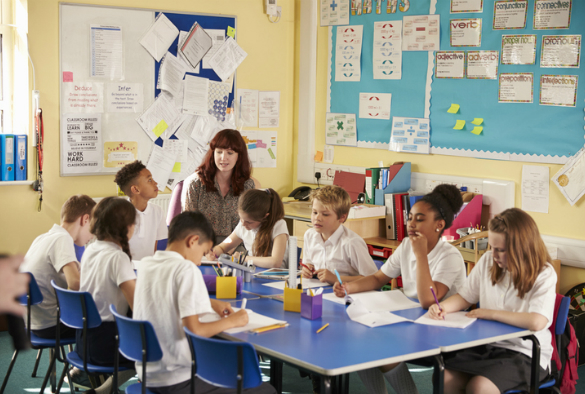 Methods for prioritisation
Asking people
Cost-effectiveness analysis
Cost-benefit analysis
Multi-criteria decision analysis

Combined approaches
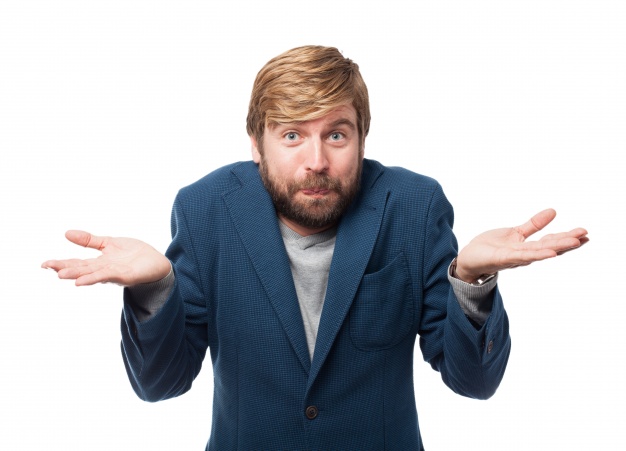 Sounds complicated?
Clarity is needed
With recommendations
With the rationale for those recommendations
Uncertainty must be considered
Uncertainty to be expressed in a way that people understand
Focused specifically on whether uncertainty could affect the prioritised list of measures
Key performance indicators (KPIs)
To be derived in collaboration with:
FA1 (understanding the problem)
FA2 (solutions)
Possible KPIs
Condition of the indoor air
Pollutant levels, humidity, temperature, etc.
Health indicators
E.g. school attendance, staff sickness, asthma incidence
Other effects
Noise, cost, etc.
Criteria
The future
Timescale for climate actions
Evolution of existing measures
Redundancy of some options?
New options?
Effectiveness of measures
Performance against KPIs
School related factors
Well maintained or in need of substantial repair? 
Location
Rural, urban, close to roads?
Local climate
Sources of contamination
External (traffic, industry, etc.)
Internal activities 
Building fabric
Decoration
Furnishings
People in the building
Maturity of measures
Confidence in outcome?
Availability?
Health impacts
Asthma and other respiratory illness
Chronic illness
Attention
Cognition
Money
Cost of measures
Source of funding
Links with existing tools
Default position: Desirable to associate with existing initiatives
Knowledge
Contacts
Starting from something that already works
How best to integrate TAPAS outputs with existing activities?
Tackling Air Pollution at School (TAPAS)

Web: www.tapasnetwork.co.uk

Twitter: @TAPASNetwork

Email: sb2257@cam.ac.uk